Väga lühike ülevaade Kehra linna  ühiskanalisatsiooni reoveepuhastist
Sven Otsmaa
Eesti Veeühingu Talveseminar
10.01.2025
Kehra linna munitsipaalreoveepuhasti vs Kehra Paberivabriku (ametliku nimega Horizon Pulp and Paper Ltd reoveepuhasti)
Ühiskanalisatsiooni reoveepuhasti aastane reovee vooluhulk ehk puhastatav heitvesi moodustab: 211 032 m3/a ehk 578 m3/d (võrdluseks vee aastane müük Kehra, Lehtmetsa ja Ülejõe külade peale kokku ~ 115 000 m3/a;
Horizoni reoveepuhastit läbib aastas: 2 374 353 m3/a ehk 6505 m3/d;
Kehra linna reoveepuhasti teenindab ka lähinaabruse Lehtmetsa ja Ülejõe külasid (vt järgmine slaid)
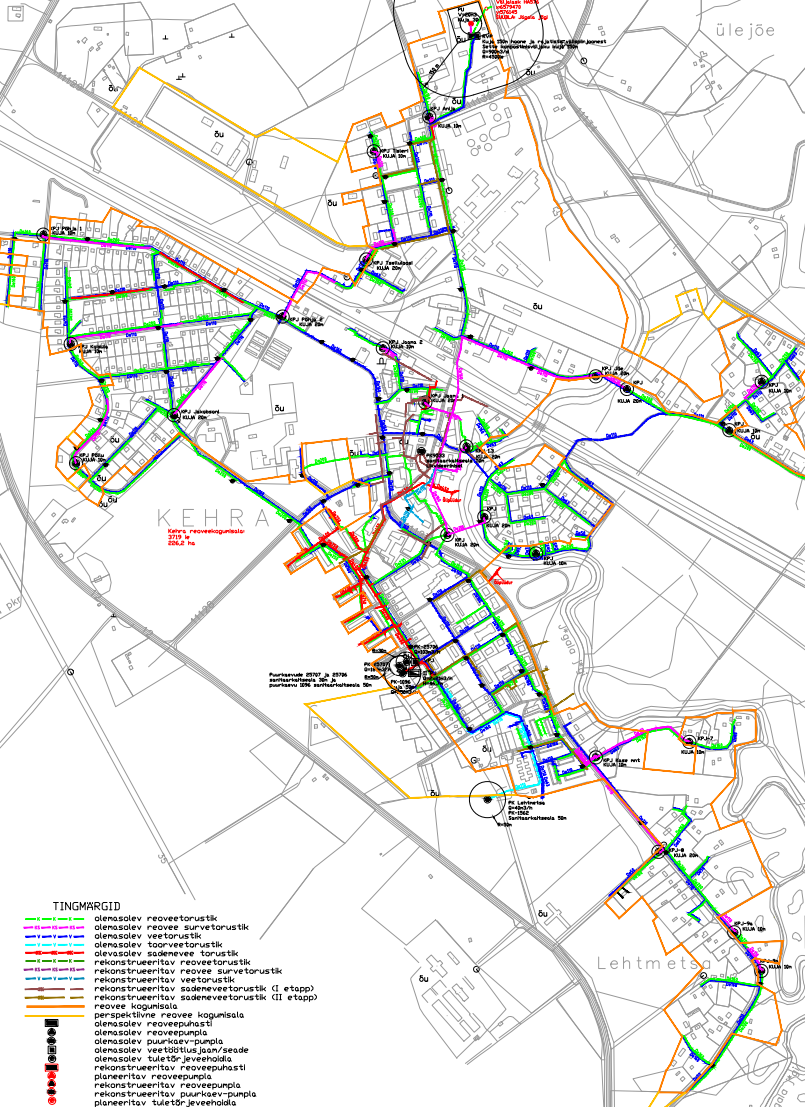 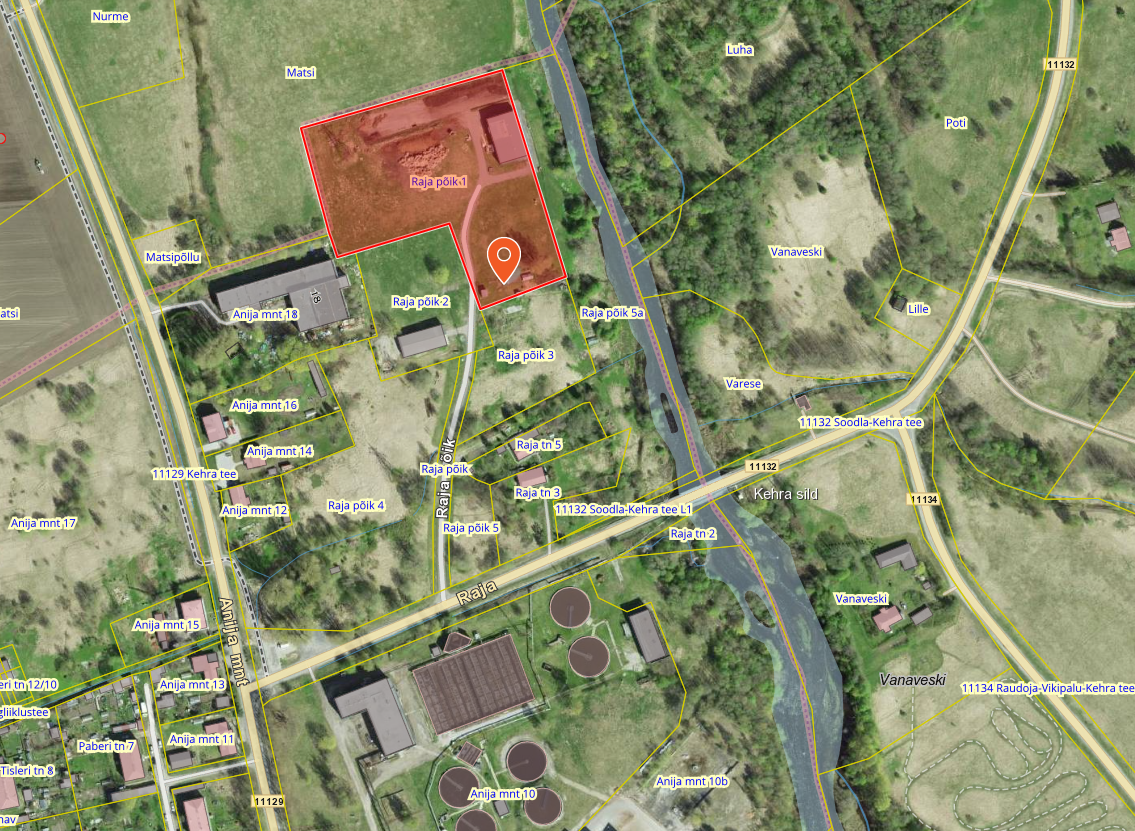 Reoveepuhasti tehnoloogia
Uus reoveepuhasti rajati 2011. aastal. Osaliselt renoveeritud 2018. a ja 2023. 2023. a paigaldati tänane automaatvõre (kruvivõre); 
Tegemist on klassikalise läbivoolu bioloogilise aktiivmudapuhastiga;
Puhasti mehaaniline osa koosneb kruvivõrest ja liivapüünisest ja möödavoolu juhtudeks paigaldatud käsivõrest.  
reoveepuhasti tehnoloogiline protsess koosneb kolmest paralleelsest liinist ja tehnoloogiline skeem kolmest puhastusprotsessi tsoonist ehk etapist: anaeroobsest, anoksilisest ja aeratsioonitsoonist, millele järgneb järelsetiti.
Reoveepuhasti tehnoloogia
reoveepuhasti reostuskoormuseks on projekti järgi 4500 ie/d – puhasti koosneb kolmest paralleelsest liinist a`1500 ie/d; 
Qproj = 900 m³/d, Rproj = 315 kg BHT7/d;
Reoveekäitluse aktiivmudaprotsess koosneb kolmest paralleelsest bioloogilise puhastuse etapist (mahutist):
esimeses, anaeroobses staadiumis, segatakse sisenev reovesi ja tagastusmuda ning seotakse bakterimassi suur osa fosforist;
teises, anoksilises staadiumis, toimub reovee lämmastikusisalduse vähenemine denitrifikatsiooniprotsessi tulemusena (gaasiline lämmastik lendub);
kolmandas, aktiivmuda aereerimise staadiumis, toimub aktiivmuda ja reovee segu õhustamine ning reoainete aeroobne lagundamine;
- järelsetitis toimub aktiivmuda settimine, liigse aktiivmuda eraldamine protsessist ja ringlusmuda tagasipumpamine puhastusprotsessi.
Reoveepuhasti tehnoloogia
Tehnoloogilise protsessi mahutid on betoonist;
Kõik seadmed paiknevad hoones;
Fosforiärastus toimub kas bioloogiliselt või kemikaali PIX doseerimise teel. Kemikaali doseeritakse protsessi algusesse;
 Lämmastiku ärastamiseks kasutatakse bioloogilist DND-protsessi (denitrifikatsioon-nitrifikatsioon-denitrifikatsioon);
Kehra linna reoveepuhasti juurde on rajatud suhteliselt primitiivne purgla, mille väljaulatuvasse voolikusse purgitakse valla kogumismahutitest kogutud reovett, mis suunatakse kogumismahuti kaudu otse automaatvõrele.
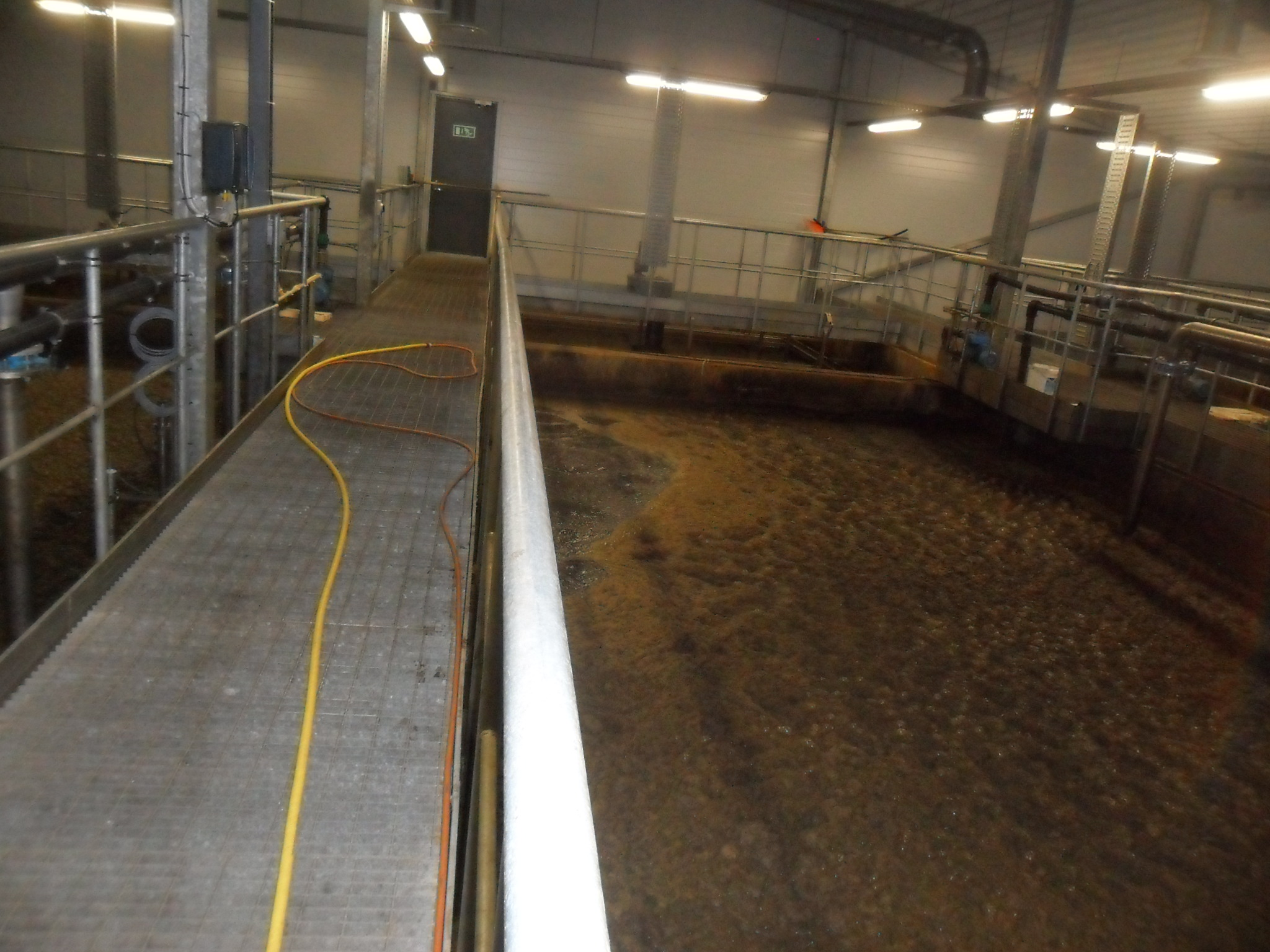 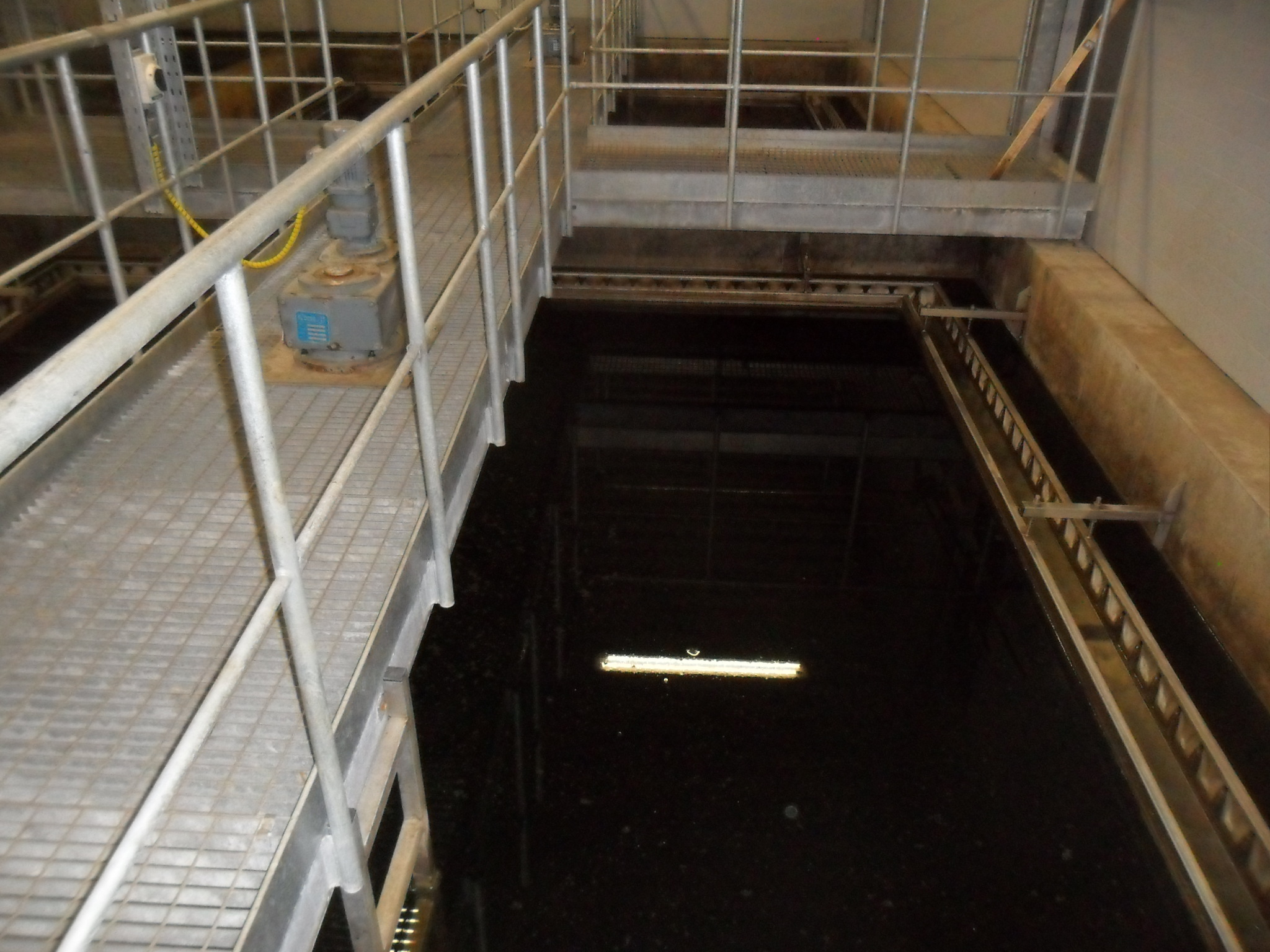 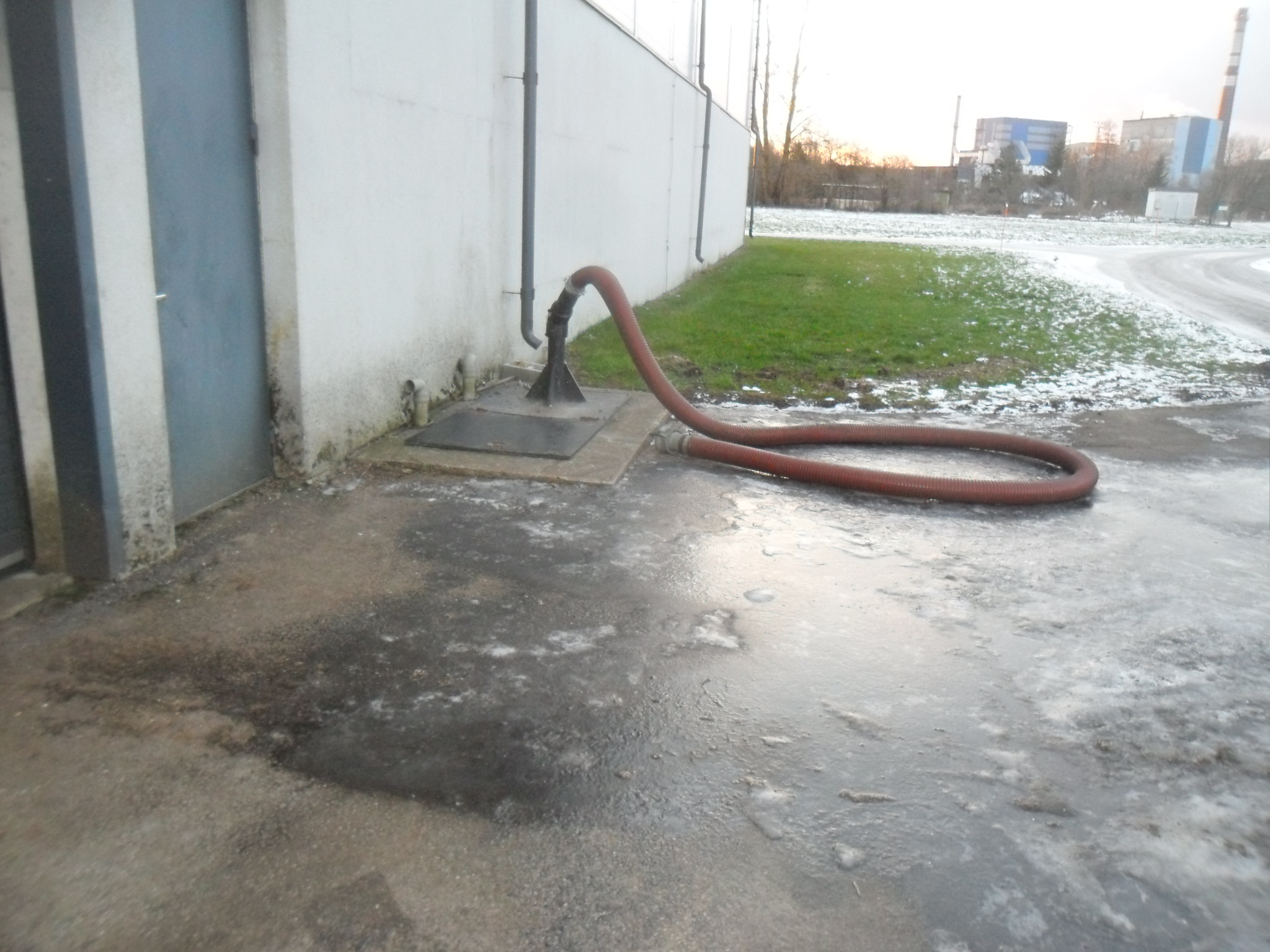 SUUR TÄNU KUULAMAST!